PITU
Digitalimik Aqutsisoqarfik
2020
Imarisai
PITU sunaava?
Anguniagassatut takorluugaq
PITU-p sinaakkutai
Ilaasortaanermut iluaqutit
Ilaasortaanermut akigititamullu suut piumasaqaataappat?
Pisuusaartitsineq (Use case)
Paasisaqarnerugit
PITU sunaava?
Pitu tassaavoq kalaallisut taaguuterput qimussernermi atorneqartartoq qamutit saavanni qimmit anuiniit allunaasap pitunneqartarfia. Pitunneqartarfiup taassuma qamutit qimmillu atassusertarpai. Piuminartumik – kisiannili aamma aalajangiisuusumik atortorissaarut – qularnaarisoq qimmit anuiniit allunaasap qilerfissaanik katersuuffittut, qimussersup qimmiminik sumut siunnerfigisaminut ingerlatsisinnaanissaanut atortorissaarut.
Naalakkersuisut taanna assilianngorlugu assersuut atorpaat kalaallini nutaamik paasissutissanik paarlaasseqatigiittarnermik aaqqissuussinermut.
Digitaliseringsstrategien
Pisortat aqqutigalugit inuiaqatigiinnut tunngatillugu digitalimik paasissutissanik (data) paarlaasseqatigiiffissatut PITU periarfissiivoq. Paasissutissanik paarlakaaffiusoq (platform) Digitalimik Aqutsisoqarfimmiit suliaavoq siunissamilu aningaasatigut nammineq nammattussaalluni.

PITU assigiissaartumik isumannaatsumillu paasissutissanik paarlaasseqatigiiffiuvoq killeqqanngitsumik atoruminartumillu nunatsinni, nunallu allat akornanni.
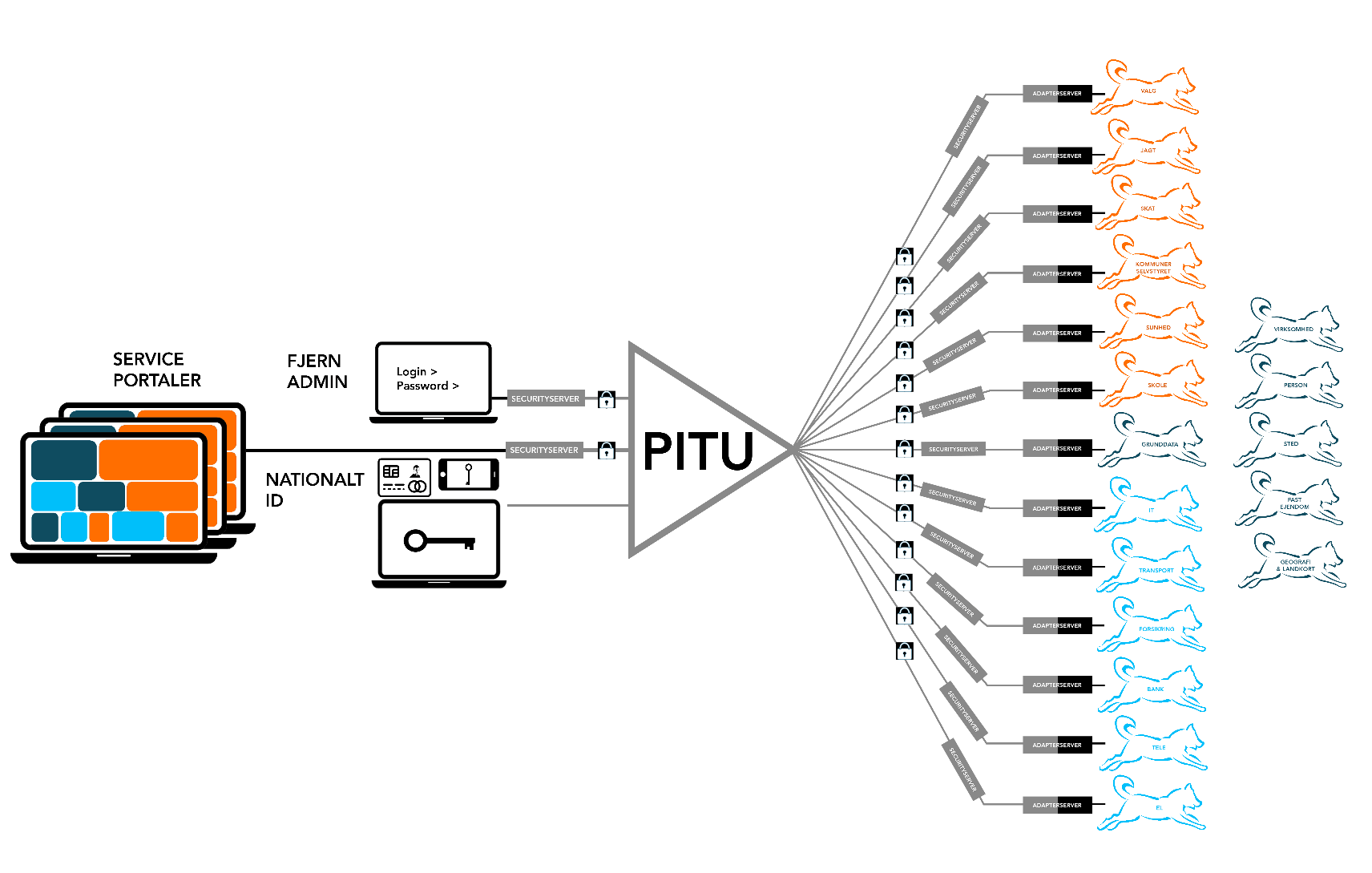 PITU-p sananeqaataa
PITU teknikkikkut paasissutissanik paarlaasseqatigiittarfiuvoq, ilaasortaminut periarfissiisoq internet atorlugu IT system-itigut isumannaatsumik matoqqasumillu (krypteret) atorneqarsinnaasoq.

Paasissutissat PITU-p iluani aaneqarsinnaasut saqqummiunneqartarput PITU service-ikkut aammalu SOAP / REST-API-tut taaneqarsinnaallutik.

PITU-p sananeqaataa pingasoqiusamik avinneqarsinnaavoq: PITU Kerne, PITU Periferi taavalu Trust Services.
PITU – Pisuusaartitsineq (Use Case)
Min Side
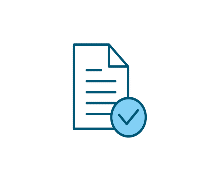 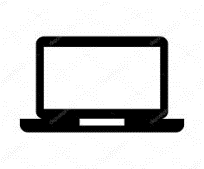 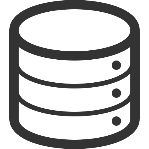 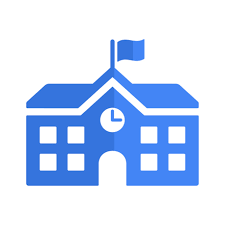 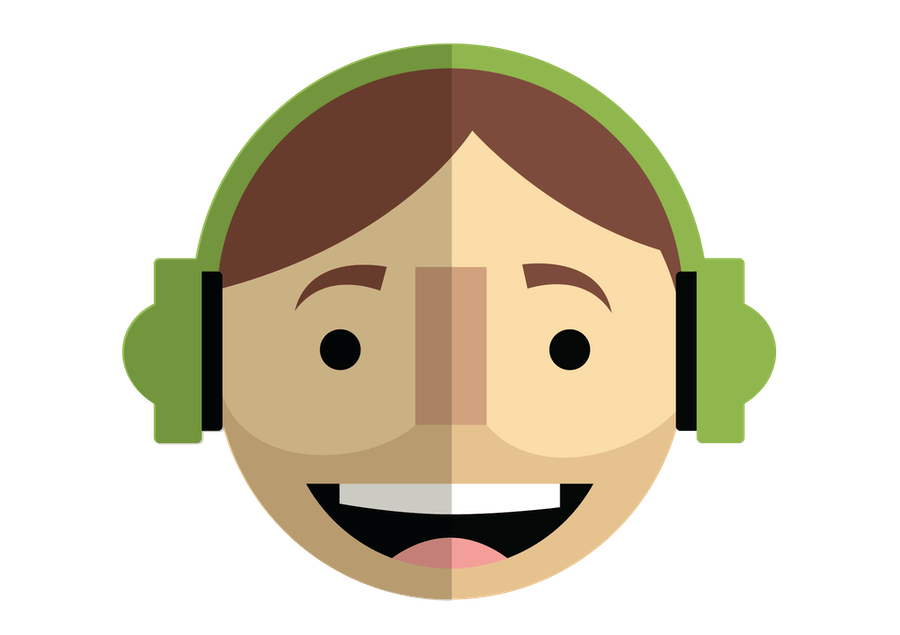 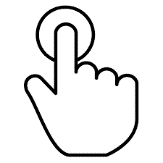 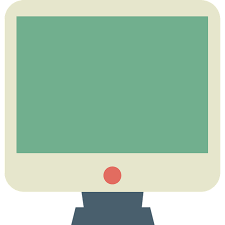 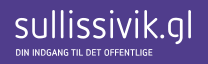 Paasissutissanik tunioraasoq
Nammineq kíffartuutit
Iserfissat
Sullissisoq
Pisortaqarfiit
Innuttaasoq Sullissivimmi Qupperninnut iserpoq
Takutinneqartut
Security Server
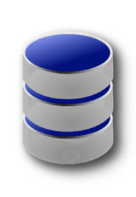 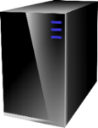 PITU
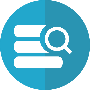 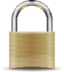 PITU
Connector
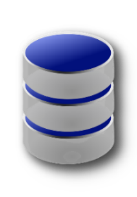 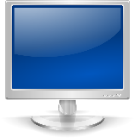 Nutarternerani
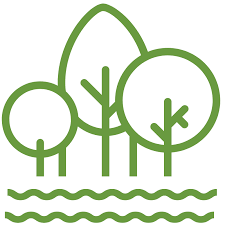 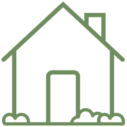 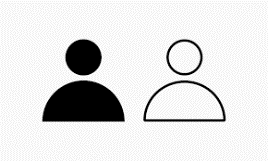 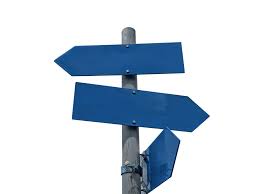 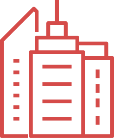 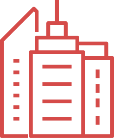 Adressit, aqquserngit, Sumiiffiit aalangersimasut
Nammineq pigisat
Geo- og miljødata
Suliffeqarfiit
Innuttaasoq
PITU-mi Anguniagassatut takorluugaq
Pisortatigoortumik nalunaarsuiffiit 50 %-ii PITU aqqutigalugu paasissutissanik paarlaasseqatigiilissasut.


Digitaliseeriinermut periusissiaq 2018-2021.
Sinaakkutit pingaarnerusut
Governance
Digitalimik aqutsisoqarfimmi pisortaq taavalu pisortaqarfinniit allaneersut ilagalugit Advisory Board-mi ilaassapput.
Isumannaallisaaneq
Isaasunut aniasunullu misissueqqissaartarfik ataasiusoq assigiissaartumik isumannaallisaanermik sulianut paasissutissanullu paarlaasseqatigiinnermik tamanut tunisisarpoq
Atortut tamarmik akisussaaqatigiinnerannut isumannaatsumik (Peer-to-peer-krypteret) attaveqaqatigiinneq PITU-mi pisarpoq.
Digitalimik uppernarsaat tamanut atorneqartarpoq paasissutissanik paarlaasseqatigiittoqartillugu.. informationsudvekslinger
Aningaasaqarneq
Digitaalimik Aqutsisoqarfiup PITU ilaasortaniit isertitat atorlugit suliaq ingerlappaa, ima isumaqarluni paarlaasseqatigiittarfik nammineq aningaasatigut nammattuussaaq taavalu akia naleqqussartassalluni. Ilaasortat amerlippata akia annikillissaaq.
Ukiumoortumik ilaasortanut aningaasartuutaasussaq maannakkumut 30.000 kr.-iuvoq.
Aningaasartuutaasinnaasut allat, soorlu nittartakkatigut sullissinerit ineriartortinneri ilaasortaasut nammineq akilertartussaavaat.
Jura
PITU-p GDPR inatsisai atuuttut tamarmik malippai. 
PITU ataqatigiissaarfiuvoq – PITU-mi ilaasortaasut paasissutissanik paarlaasseqatigiinnissamut isumaqatigiissutit suliareqqaarlugit, paarlaasseqatigiinneq pisarpoq 
PITU immikkoortumik iliuuseqarsinnaatitaanngilaq ilaasortaasunut ataasiakkaanut, tamarmik assigiimmik pineqassammata.
PITU-p iluaqutissartai
Paasissutissat assigiissaartuupput, ilaartorlugit katiterneqarsinnaallutik. Ima isumaqalerluni, paasissutissat tunniunneqartut nalunaarsuiffik (register) ataasiinnaalluni.

Paasissutissat ilaasortaniit tamanit nammineq iluarisamik atorneqarsinnaapput.

Paasissutissat mianernartut isumannaatsumik PITU aqqutigalugu ingerlasinnaapput sunnerneqaratik takuneqaratillu pineqartumiit.

PITU sanaajuvoq pisariunngitsumik isumannaatsumillu toqqammaveqarluni taavalu akia qaffasigani.

PITU periarfissanik pitsaasunik pisortat suleqatigiinnissaanut tunisisuuvoq paasissutissat paarlakaannerisigut.

PITU data-nut tunngasunik, data-nullu nioqqutissanik suliaqarnissamut periarfissanik pitsaasunik nutaajusunillu tunisivoq.

Paasissutissat (data) nutartertarnerisigut suliffeqarfiup iluani pisartut sipaarutaalissapput, PITU-p iluani taanna pisalissammat.
Ilaasortanngorneq
Ilaasortanngorniarnermi Digitaalimik Aqitsisoqarfik attavigineqassaaq. DIA ilaasortanngorniartumut ilitsersuissaaq qanoq ilanngunnissamut kinguneranullu ingerlarnganut.

Ilaasortanngortut suleqatigiinnissamut isumaqatigiissummik (Service Level Agreement) atsiussaaq.

PITU-mut ilaasortaaneq qaammammut 500 kr.-eqarpoq, katillugu ukiumut 600 kr. Security server-ip licens-ia ataasiartumik 10.000 kr. akilissaaq taava qaammammut suliap ingerlanera 2000 kr.-eqassalluni, ukiumut katillugu 24.000 kr.
Pitu.data.gl
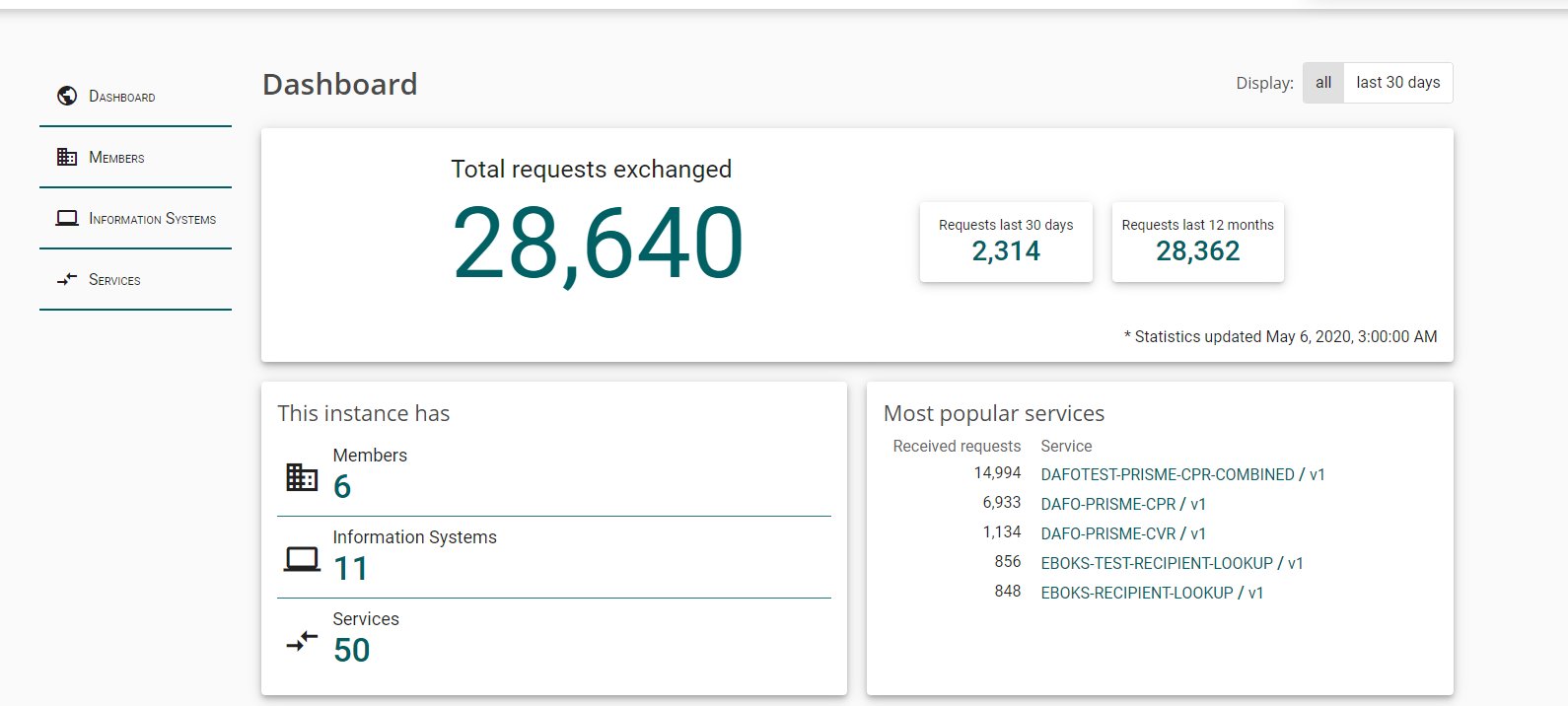 Assersuutaasinnaasut paasissutissat PITU-mi (maj 2020)
Paasissutissat ilaat (data)
CPR
CVR
Adresser
Rullende aktuel indkomst (RAI)
Prisme
ATP beregningsdata
Osv.

Paasisaqarnerorusukkuit uunga iserit:
Pitu.data.gl
Paasisaqarnerorusuppit?
Nittartagarput alakkaruk: digitalimik.gl: https://digitalimik.gl/Emner/Digitale%20Loesninger_B/Pitu?sc_lang=kl-GL
Suliniutip allakkerivianut allagit: PITU@nanoq.gl